Investigation of widening participation and success in postgraduate technology and computing.Donald Edwards, Mark SlaymakerAim
Identify if there are any factors specific to postgraduate level study, in particular the PTC curriculum, which impact widening participation and potentially inhibit progression. 
Objectives
Identify any registration, progression, and qualification gaps that may exist in PTC students.
Identify background and prior study to establish if there are any correlations with attainment.
Identify if initial module and study pathways are correlated with attainment and progression.
Compare finding against university and faculty KPIs at qualification and module level.
Methods
Collection of historic data
PTC module and qualification KPIs
Student data, including background, attainment, and progression
Document student pathways
Outputs
Better understanding of widening participation across PTC. 
Identification of potential factors promoting or inhibiting widening participation.
Identification of research question for future research.
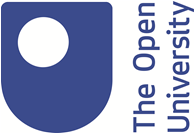 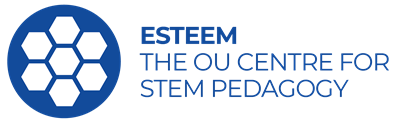